WELCOME
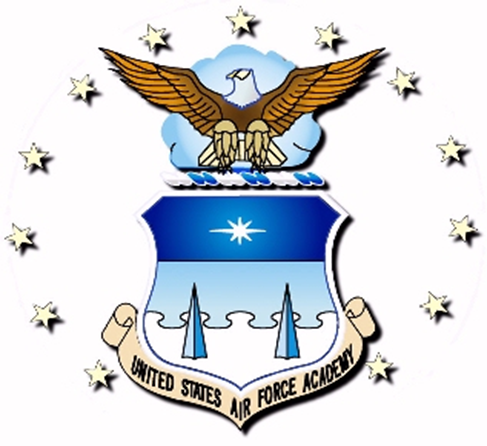 Eastern MA USAFA Families Club, Inc. 
Appointee Send-off
June 13, 2020
[Speaker Notes: Welcome & Introductions]
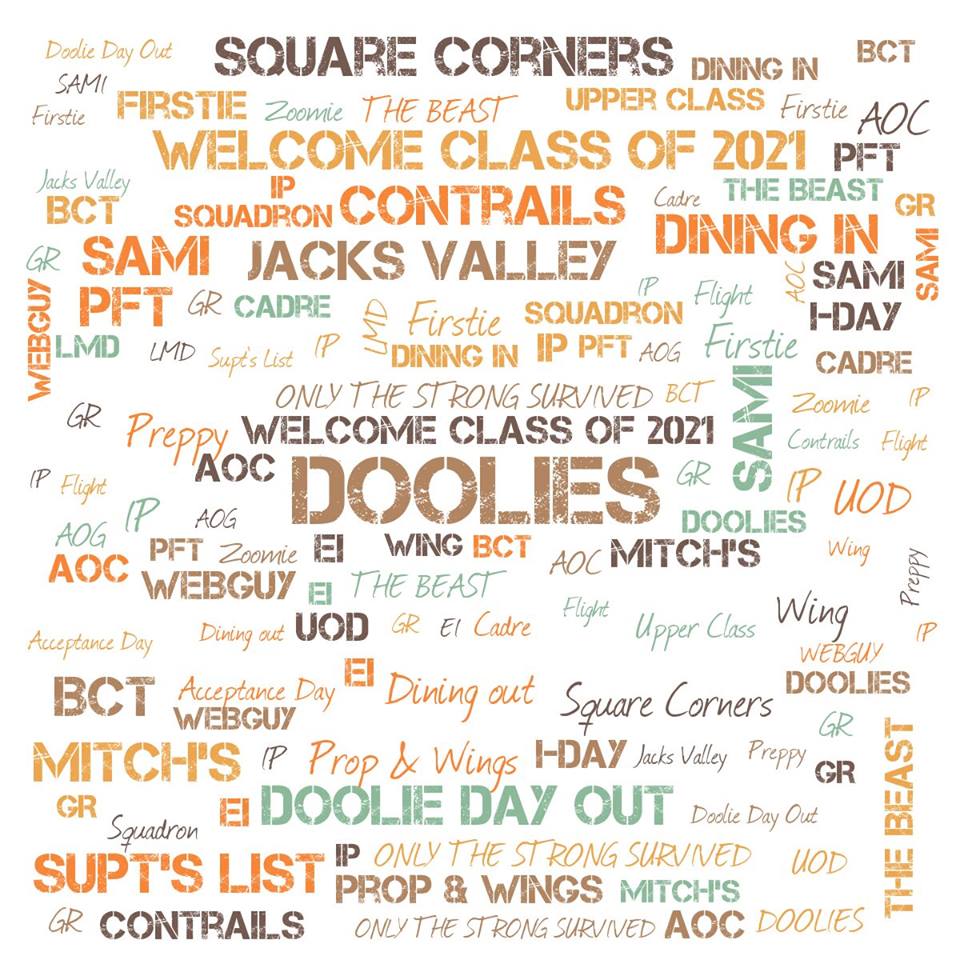 For most of us, there is a lot to learn!
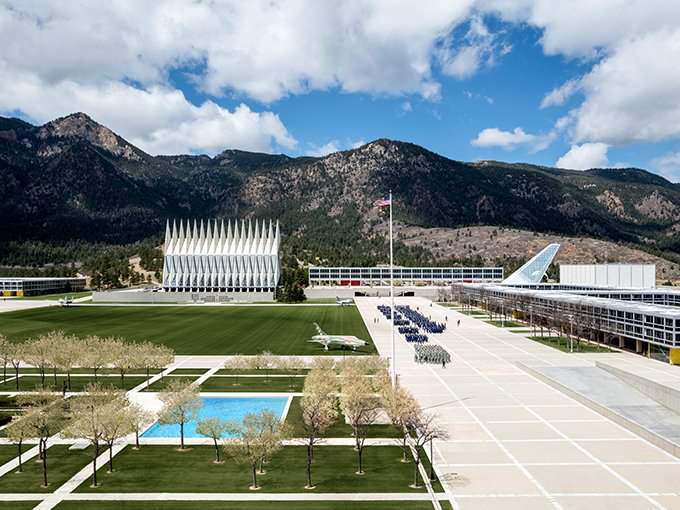 Superintendent’s Welcome to the Class of 2024
Parenting a cadet
	Stressful environment ~ purposeful.  Ultimately soldiers, marines, airmen, and sailors are warriors and must learn to function in war time in a stressful environment, while making  good decisions and leading others.  That training starts Day 1 on The Bus and at Footprints.
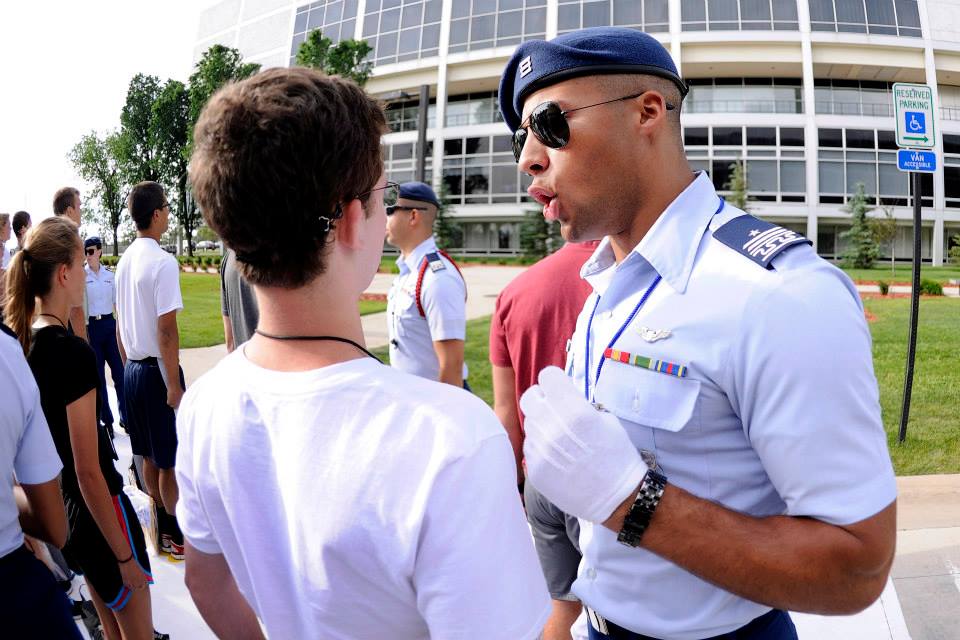 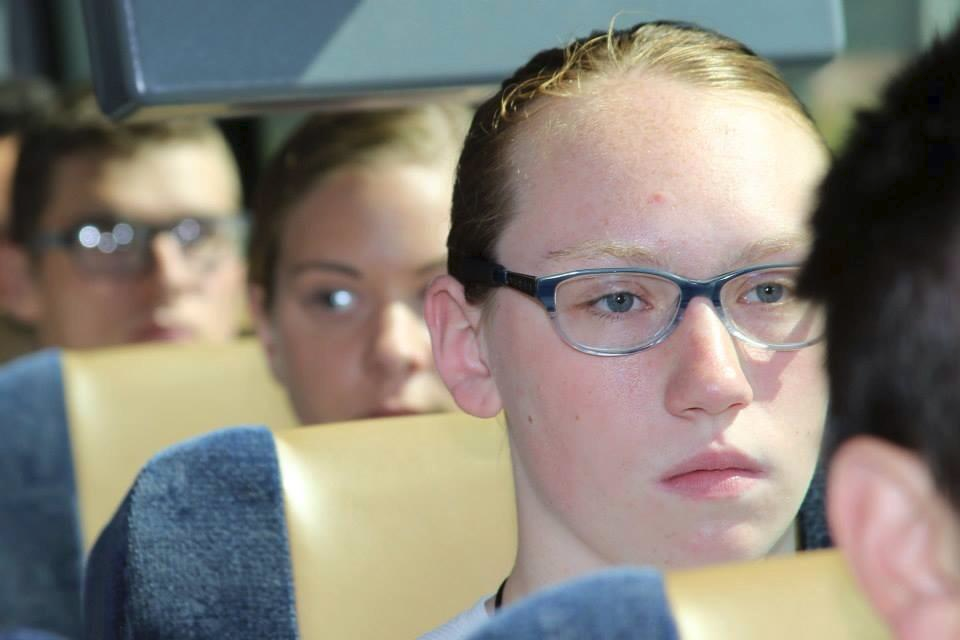 Initially, limited exposure to home, family & friends ~ Purposeful.  
The AFA wants cadets to learn to be dependent on only themselves and on their classmates.  They are the ones they will eat with, live with, train with, and eventually face combat with.  Family and friends are important, but their new friends will take on the #1 role in their lives.  By the end of Day 2, they will have a grasp of just how important their classmates will be to their success.  No “individual” can succeed at the AFA.  Success depends on teamwork.
One day they love it, the next they may hate it and will tell you so during a phone call.  By the next day, they are over it while you fret for a week– that is normal.
Words of advice from General Mark Welsh III who has “been there and done that” as a cadet and a USAFA parent:

Former Chief of Staff of the US Air Force;
Commander, US Air Forces Europe; Commander, Air Component Command, Ramstein AFB; and Director, Joint Air Power Competence Center, Ramstein AFB, Germany
AFA Graduate ~ Class of 1976
A-10 & F-16 pilot
AFA Air Officer Commanding, Cadet Squadron 5 ~ 1984 - 1985
Executive Officer to AFA Commandant ~ 1985 - 1987
F-16 Fighter Wing Commander, first Gulf War
AFA Commandant  1999 ~ 2001
AFA Cadet Parent (son John, AFA Class of 2003)
General Welsh: 
	“You did a great job getting them here.  They are here because they measure up in every way for what we want in an officer and leader.  Now it’s our job to teach them to transition to the role of officer and leader in our Air Force.” 
	“Your job now is to be a supporter and their biggest cheerleader.”  
	“When they tell you they’re going to jump out of a perfectly good airplane and parachute to earth, you need to say, “Man that’s great!””
“When they tell you that after a lot of thought, they’ve decided to change their major and tell you why, that’s your cue for, “I can understand why you would make that choice.””  
	“If they tell you they’re going to fly a plane with no motor and do loops and spins over the Front Range of the Rockies, your response should be, “I wish I could be there to watch.””
Some DOs & Some DON’Ts
The DOs:

Be a listener, supporter, encourager first and foremost.

Help them to focus on the task at hand for that day, that week and that semester, not the trip home at Thanksgiving.
Expect days when they say “this is tough and I’m not sure I belong here” (the ‘ugly letter’ during BCT). Remember that for many appointees, at their high school they were one of the top academic students, top athletes, and most popular students.  The reality now is that their 1,000+ classmates are just like them!  For some, that is a major adjustment.
Remind them to focus on why they wanted to attend the AFA and that they were selected because the AFA determined they had the “Right Stuff” to make it.  They were the 1 in 10 the AFA felt would succeed.

Support THEIR decision making!
The DON’Ts:

Don’t initiate the questions when you speak with your cadet. Let THEM talk and tell you what they are doing first.

Don’t be a “helicopter parent.” The last thing a cadet needs is a hovering parent. They need encouragement, support, & independence.
DON’T CALL THE ACADEMY!  
This is not high school.  The AFA wants cadets to learn to be leaders which is why it is called a  “Leadership Laboratory.”
Leadership comes from learning to take the initiative.  The AFA will present your cadet with all the tools necessary to succeed – academically, militarily, physically, etc. They have to learn to take advantage of those tools to survive and to be successful.
It is their job to take the initiative, not yours.
What to expect during BCT
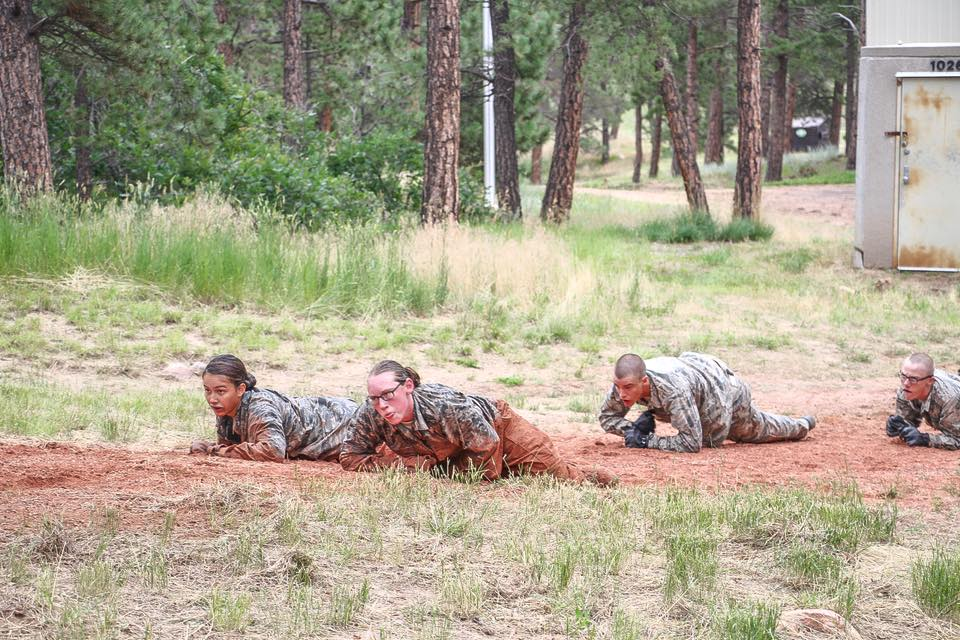 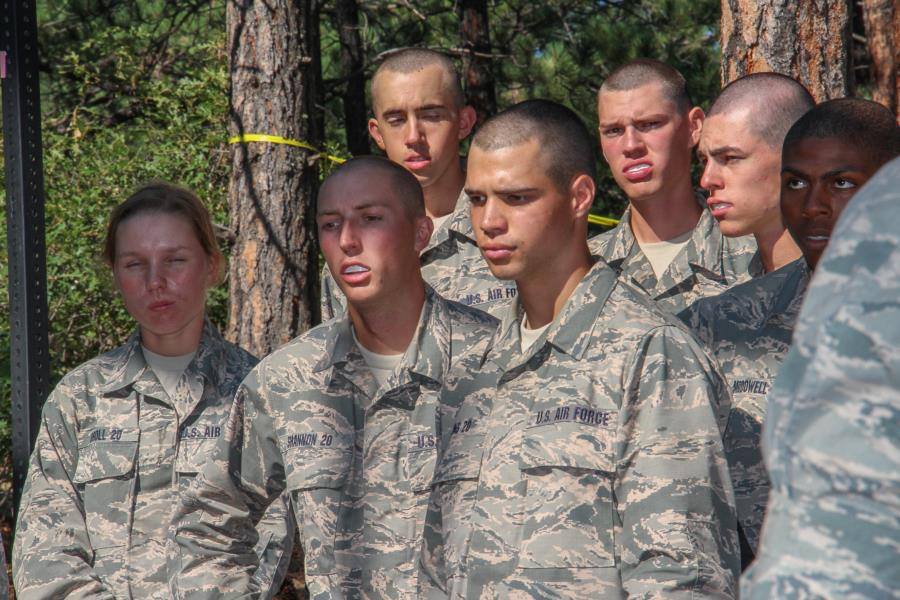 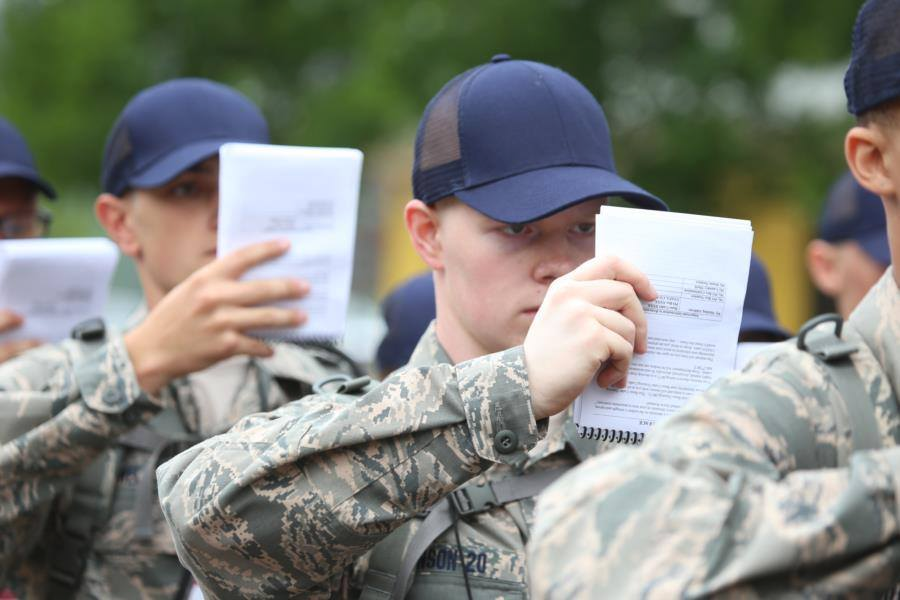 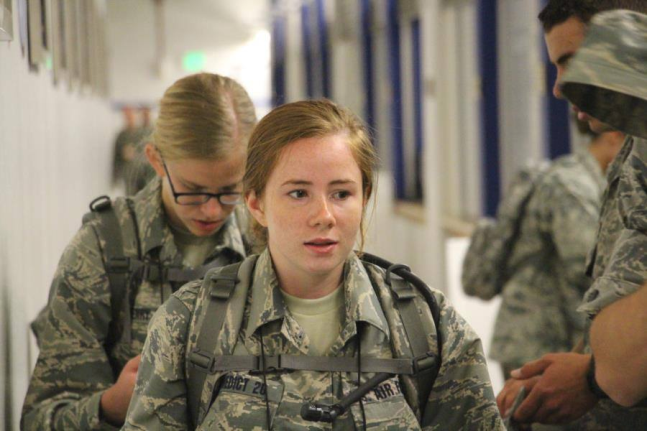 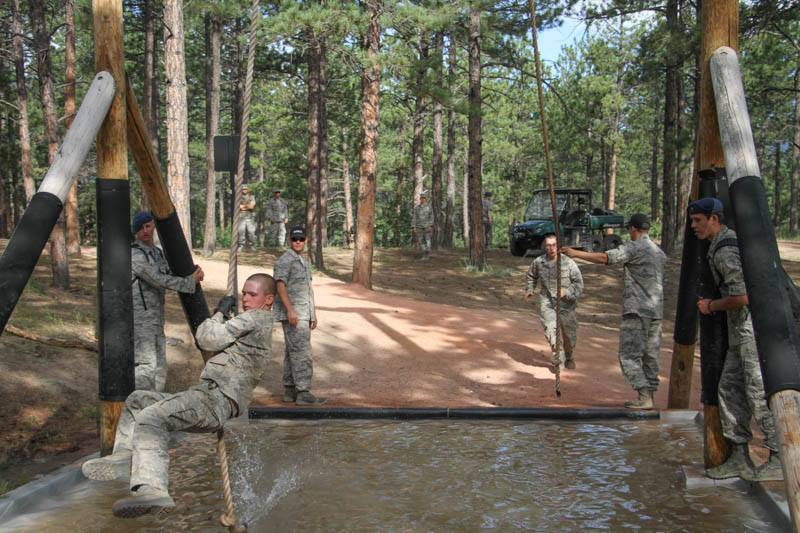 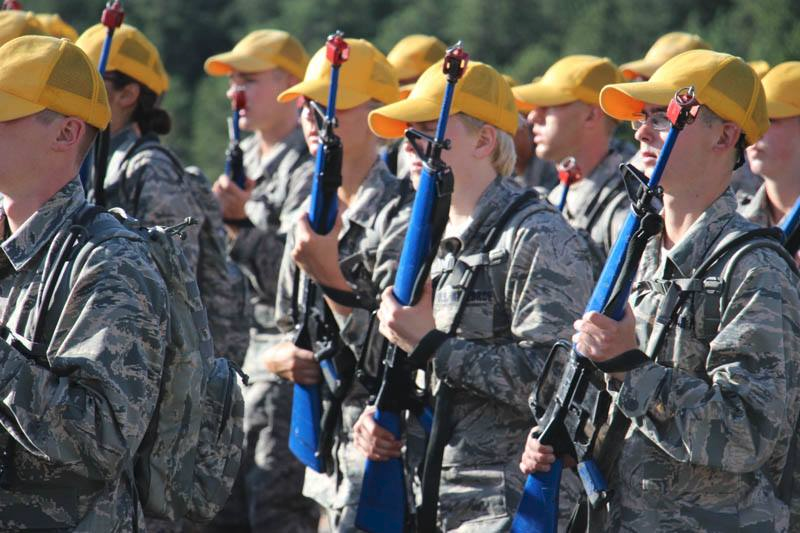 Very little communication other than letters
Your job is to write as often as possible. Letters don’t have to be long – include newspaper articles of interest, funny stuff found online, printed and sent, etc…. anything that brings a smile.
Get friends and family to write as well.
A WORD OF CAUTION ABOUT LETTERS!
 
	DO NOT send:
Colorful envelopes
Hearts and kisses
Scented envelopes
Pictures
Anything embarrassing
Try to avoid the “We miss you” letters.  Instead use “Looking forward to seeing you at “Parents’ Weekend” instead.

Their letters will be brief! They will be busy from sun-up to lights-out, and they WILL need their rest.
After BCT, they return to the AFA and have just a few days before the entire wing returns, then suddenly they go from knowing their Cadre with whom they are familiar, to facing 3,000+ upperclassmen.

 Can you say “overwhelming?”  Again, they need to adjust, adapt, and move on.
And again, your job is to support and encourage them
What To Expect The First Year
The C4C year is all about constant adjustments.  Until Recognition in the Spring, they will constantly have to be on their toes, never, ever truly feeling completely comfortable.  

Again, this is all purposeful.
They’ll complain about the constant memorization and why they need to do it.  That’s because in the AF, it is a necessary skill.  When a pilot is making a landing and an engine flames out, there’s no time to pull out the manual and look in the index for “Steps to follow for Engine Flameout while on approach.”  It has to be a reaction that is all by the numbers, or survivability is almost zero.
Nothing your son or daughter will do is like anything that other college students will do. Their friends won’t be taking 6 or 7 courses per semester over 4 years.  Their friends also won’t have to memorize military knowledge; won’t have to pass a PFT, AFT, or participate in mandatory intramurals; won’t have room inspections, get hair cuts, wear a uniform; and won’t march to lunch.
However, neither will their friends get to fly a glider, parachute, spend 3 weeks in the summer in Japan at a fighter base, work an internship at the Pentagon, or teach other cadets how to fly or to jump….
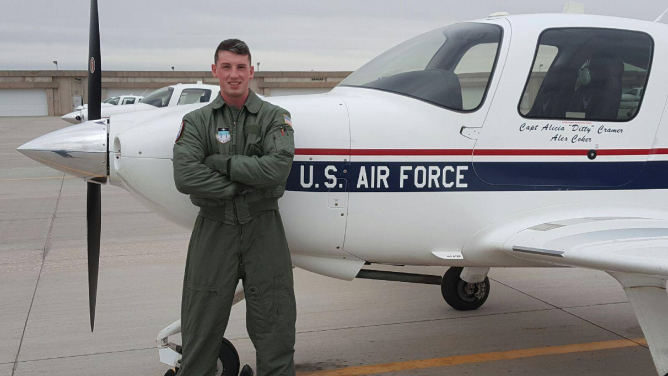 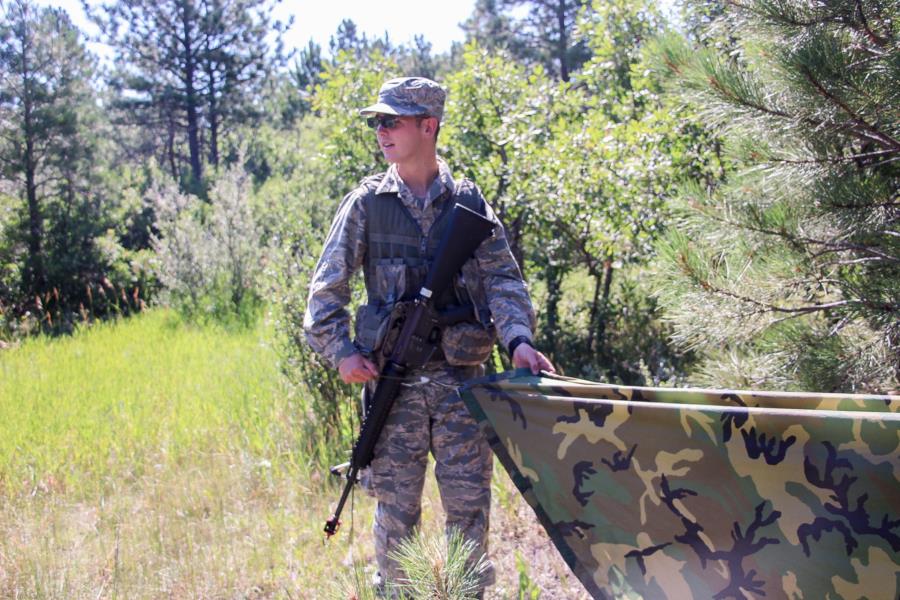 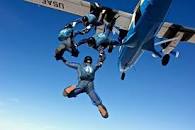 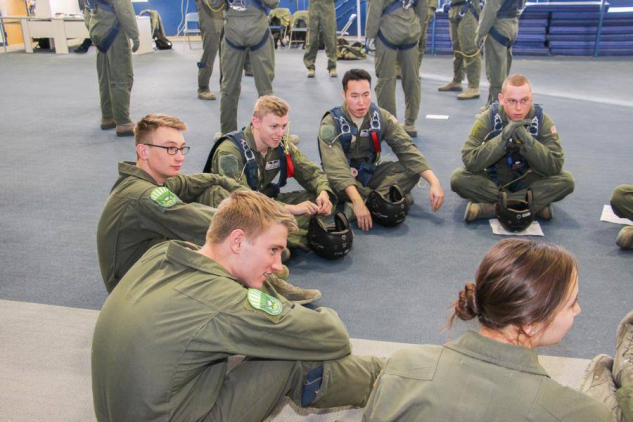 What your cadet will get is one extraordinary education that won’t be duplicated anywhere else in the world, but it’s no trip to “Six Flags” to successfully complete these four years.
Some say, “If a cadet tells you they ‘Love the AFA.’  You might want to give them some space, because no one ‘loves’ the AFA.”

Cadets will usually tell you they “like the AFA as much as a cadet can.”  I think you’d have to have been a cadet to fully understand that statement, but you get the drift.
This is one very special time in their lives and yours, and we hope that you will enjoy it with them as much as all of us have here in this room with our cadets and/or grads. 

Eventually, in what will seem like 4 months and not 4 years, they will be rewarded with this view:
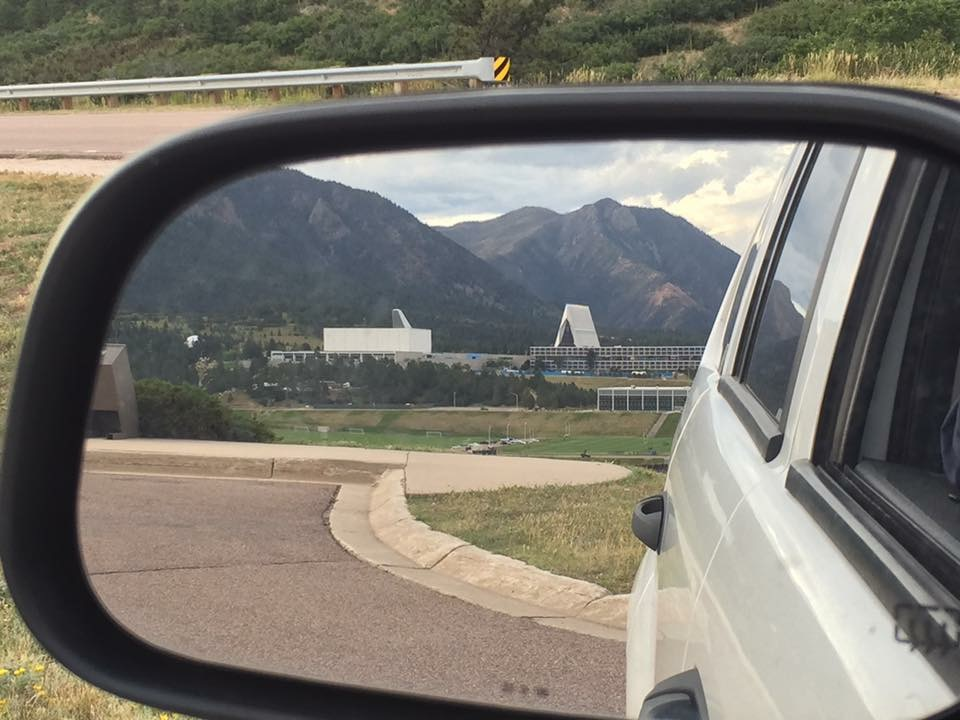 Things You Should Be Doing
In-processing ~ Any parents planning to drop off? 
Acceptance Day ~ Virtual Event?
Parents’ Weekend ~ Still being discussed by leadership
Reviewing the resources in your notebook
[Speaker Notes: Put parents together for ex. New parents going to in-processing with parents who have gone.]
Ways to keep in touch with your Cadet during Basic: 

1. Webguy:  www.usafawebguy.com

2. Letters from home
Eastern MA USAFA Families Club, Inc.

Our parents’ club has 4 Simple Objectives:

Support each other
Support our Cadets and Graduates
Support the AFA
Support our USAF
How We Operate

Year-Round Activities 
One-time lifetime dues
Donations
Fundraising (Keepsake sales) 
Adopt an Appointee Program
Our Events
3 meetings during the academic year – 
	January, April/May, December featuring AFA-related speakers

2 events during the summer - Appointee Send-off &
	 Cookout

Parents’ Weekend - Football game

 2 events with the New Eng Assoc of Grad (NEAOG)
	Fall ~ State of the Wing Dinner
	Spring ~ Academy Night

All Service Academies Holly Ball - December
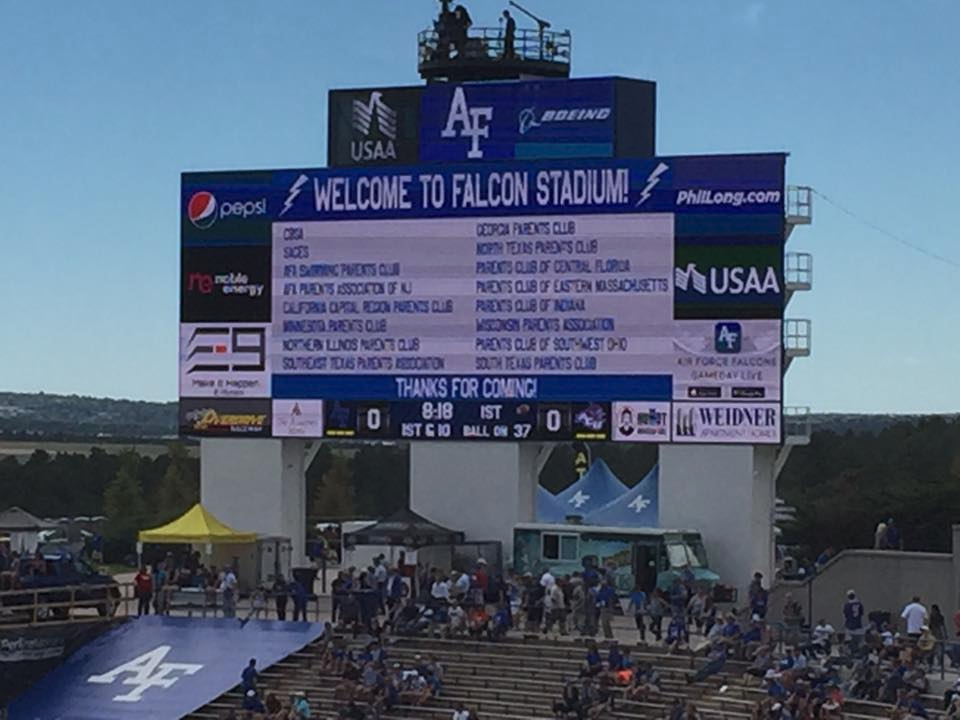 Parents’ Weekend
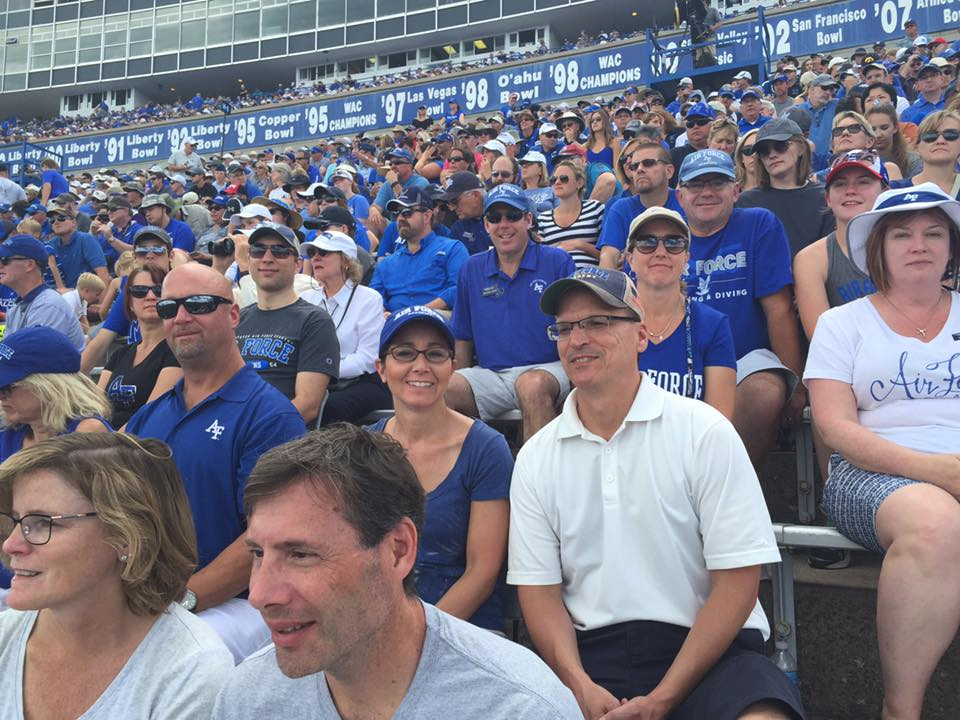 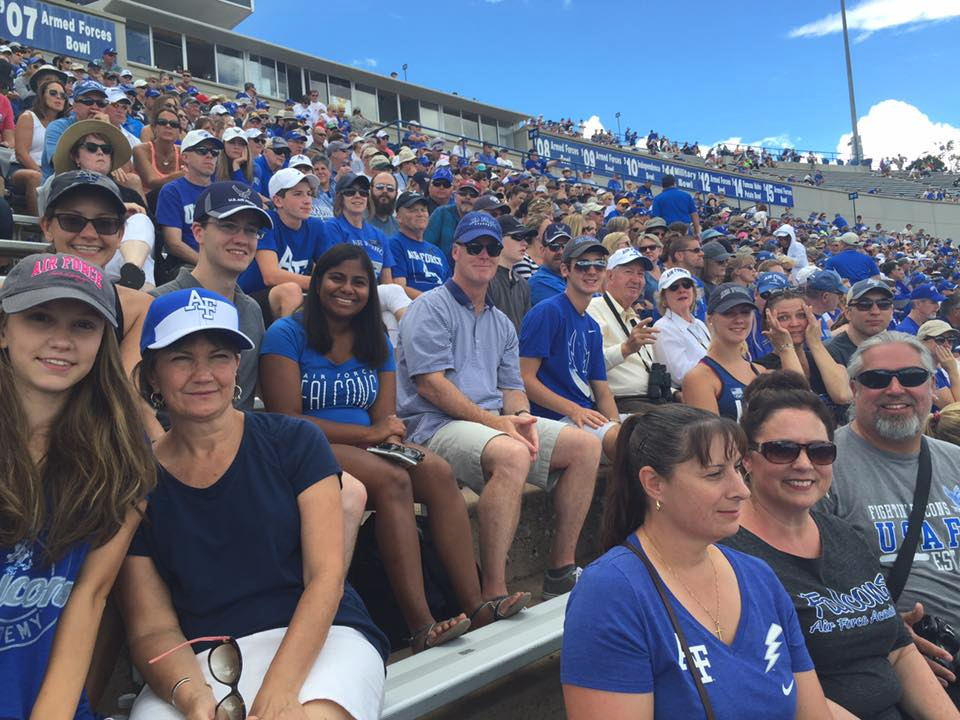 Cookie Wrap
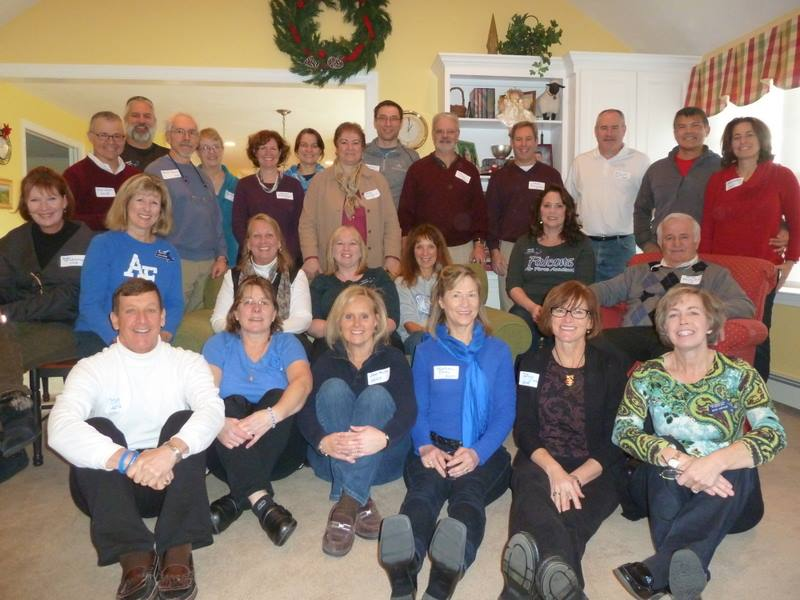 Eastern MA Night at USAFA
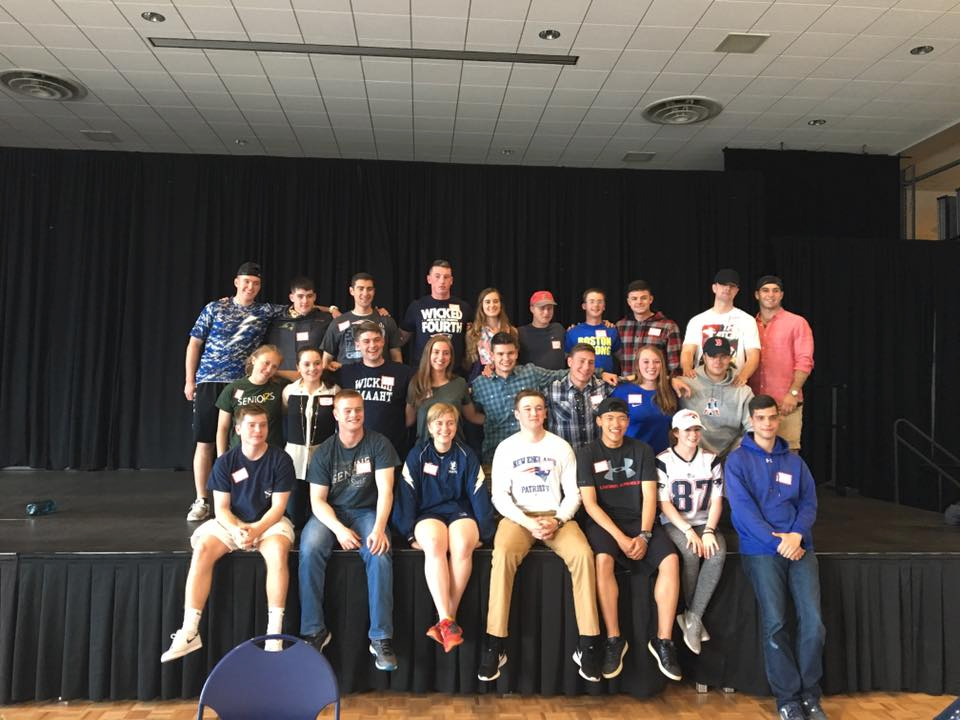 We invite you to become members and participate along with us. We guarantee you will enjoy the AFA experience more if you can share it with friends who relate to what you are experiencing.
Why Join?
Learn from current members and pay forward to future families.  
 Be part of tradition.  
 The Academy HIGHLY recommends participation and has an office dedicated to USAFA parents’ associations across the country.  
 Develop close bonds with others sharing this unique experience.
Thank You

The Club Officers: Past and Present
Our USAFA Cadet speakers!
All of you for making this parents’ club grow!
Dates You Need To Know for 2020

25 June 			In-processing, Class of 2024
26 June			Swearing-In Ceremony - 1st BCT 
11 July			Pikes Peak or Bust Rodeo
12 July			Basics’ Phone Call Home
TBD July			EMA Club Cookout
17 July			March Out to Jacks Valley - 2nd BCT
26 July			March Back from Jacks Valley
31 July			BCT Graduation
1 Aug 			Doolie Day Out
4 August			Acceptance Day Parade
6 August			Classes Begin
4-7 Sept			Parents’ Weekend
TBD December		EMA Club Cookie Wrap& Meeting
7-11 December		1st Semester Finals
Parents, we’ll see you at the annual Eastern MA USAFA Club Cookout in July.
Date and reminders to come!
Lean on us!
That is what we are here for!